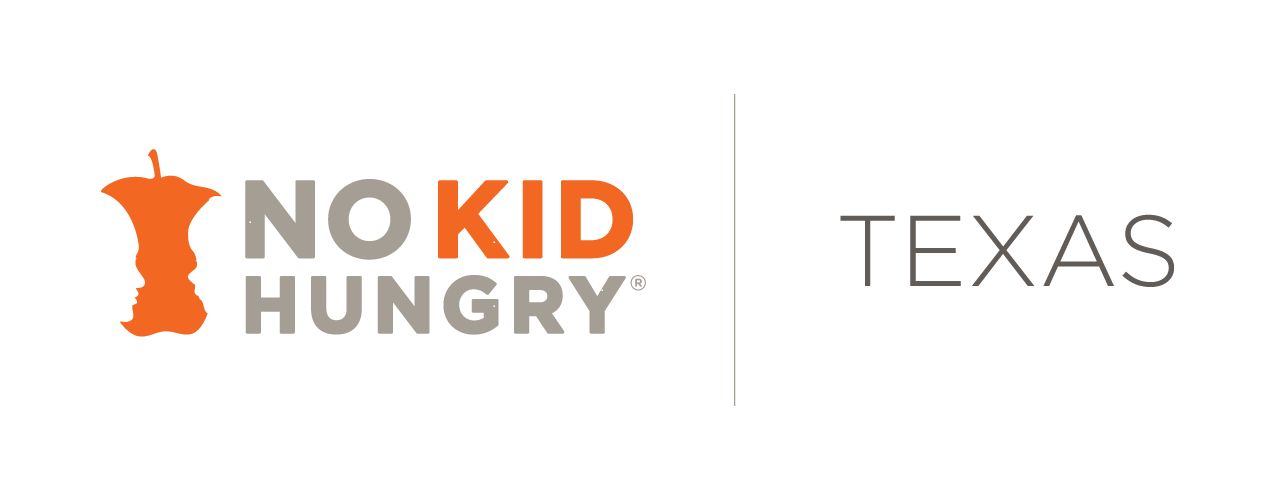 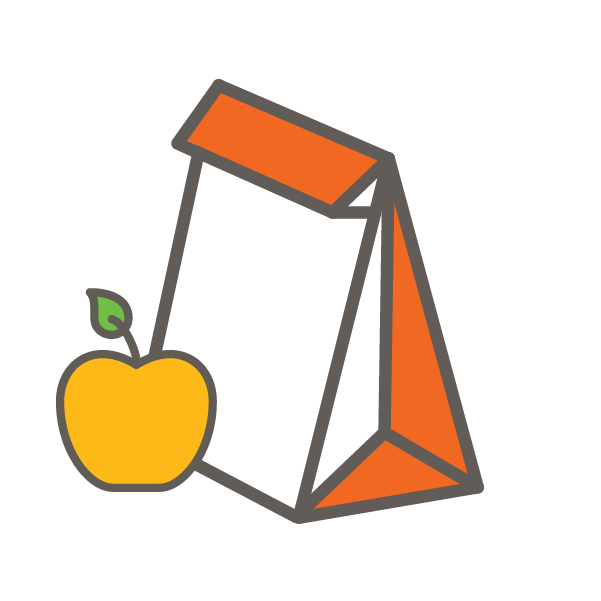 Educator Guide to School Meals During COVID-19:
What You Need to Know & How You Can Help Connect Students with Meals During School YR 2020-21
Hunger in Texas
Due to COVID-19, the number of children who are experiencing hunger has risen to 1 in 4 households. In Texas, 2.7 million students rely on school meals, with 34.4% of children experiencing food insecurity as compared to 29.9% nationally. 
 
This resource was designed specifically for educators to help you understand what school meals look like now during prolonged school closures due to the coronavirus and identify ways that you can help ensure your students are accessing the critical nutrition they need.
What School Meals Look Like Now
Most districts are continuing to serve meals using a model or mix of models—like drive-through or curbside pick-up, walk-up distribution, mobile or school bus route delivery, and direct home delivery— that work best for their staff and school community. If you’re interested in learning more, this resource goes into detail about meal distribution methods.
 
If you’re not sure how your district is currently serving meals, reach out to your school nutrition department or principal to learn more. Additionally, you should check your district website for updates.
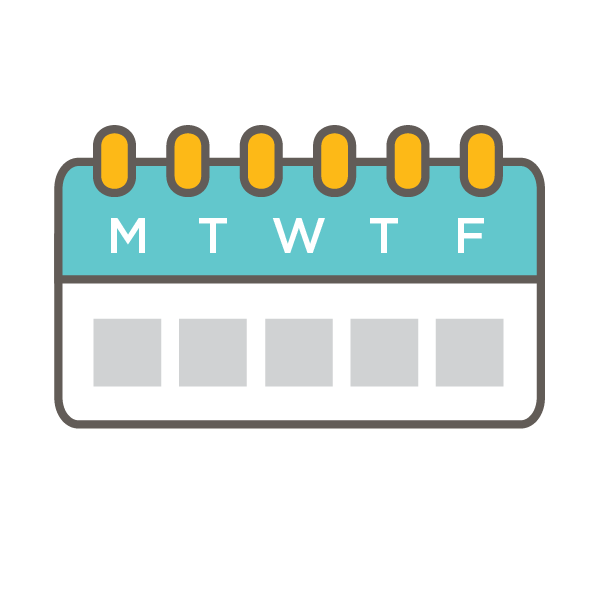 “With all that’s going on, everyone needs to see the amazing impact a simple sack lunch has on a hungry child. It brings a smile, and it brings hope.”
			- Douglas Hoffman, Hitchcock ISD, Texas
Connecting with Students & Families
Many of you are staying connected to your students through phone, video and email. We encourage you to use these check-ins as an opportunity to assess student wellbeing, including access to food, and share information with them and their families about local meal distribution. 

Assess Student Need

Here are some prompts to help you assess your students’ nutrition needs during this challenging time:

Ask students to describe or write about their daily schedule or routine. Through this exercise, you may notice that mealtimes are not mentioned or students might specifically note certain specifics about food that give you an indication of need.

Ask students to tell you about their responsibilities at home. Students might be taking on more responsibility at home right now, including helping to care for siblings and other family members. This can help you understand the bigger picture of their current situation.

Ask students about their current concerns or worries. This approach is a bit more direct and can help surface issues like food insecurity.
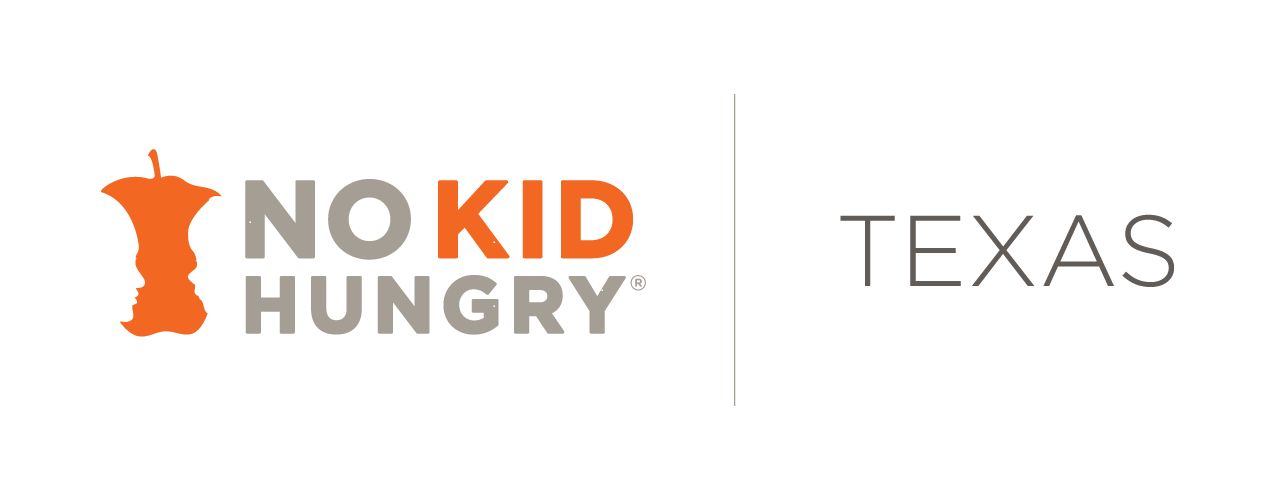 Share Information
If you get the sense that a student and their family is struggling with food insecurity, contact your school nutrition director, principal, social worker or nurse so that the appropriate support can be provided.

Here are some ideas for sharing information about meal availability including service times and menus:

Share information with students during virtual class or one on one check-ins.

Check your school and district social media channels to see if there are any posts about meal distribution that you can share on your own social media channels.

Provide information directly to parents and caregivers; be sure to know where to direct them for more information if they have questions beyond your scope of knowledge.
 
If you have others ideas for supporting your school nutrition department, such as partnerships you can leverage for donations, connect with your school nutrition director to brainstorm together.
Other Ways to Take Action
Start by reaching out to your school nutrition department or your principal to see what is currently being done. From there:


Connect with local community organizations or food banks to see if they are offering additional support for students and families (i.e. meal kits or backpack programs) to supplement what your district is offering.
Increase enrollment in the Supplemental Nutrition Assistance Program SNAP by raising awareness about SNAP and providing application assistance. This can help ensure that low-income families have the resources to keep their children healthy and active.
Looking Ahead
School meal service will likely look different than it has in the past due to changing state and local guidance. Because changes are expected, we encourage you to be adaptable and work in partnership with your school nutrition staff to ensure the safety and success of your students.
About No Kid Hungry Texas
No Kid Hungry Texas works with partners – lawmakers, educators, business leaders and nonprofits – to identify and eliminate the barriers that may prevent children from accessing existing nutrition programs. By providing local grants and hands-on assistance, No Kid Hungry Texas can help school districts and community organizations run their child nutrition programs efficiently and effectively.  

For more information visit:
http://bestpractices.nokidhungry.org/ 
http://state.nokidhungry.org/texas